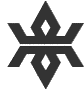 岩手県
令和７（2025）年度の予定
いわて食の商談会（盛岡・大阪・名古屋・仙台・東京）
ご案内
岩手県産品の販路拡大を図るため、盛岡・大阪・名古屋・仙台・東京において、量販店や
外食産業、食品流通関係等のバイヤーの皆様をお招きし、岩手県内の食品業者や農林漁業者が商品をＰＲする商談会を開催いたします。
　是非、この機会にご参加くださるよう、御案内します。
   各商談会の詳細は、随時、岩手県のホームページ等で
お知らせします。
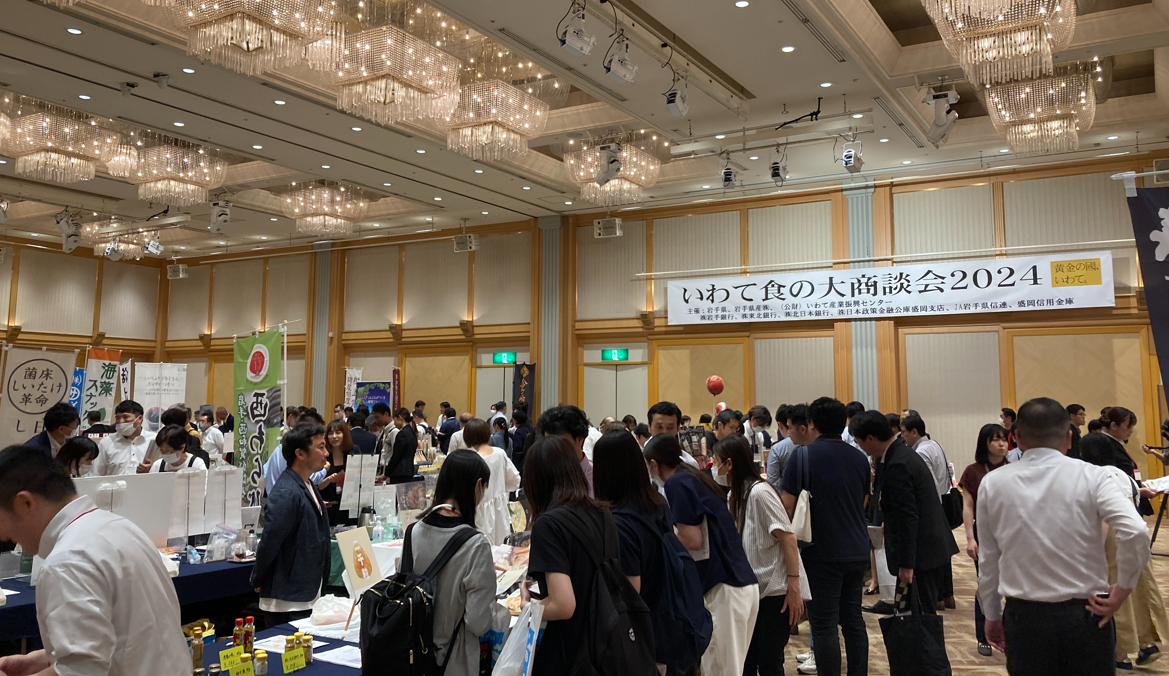 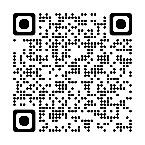 ページ番号1053601
岩手県ＨＰ ＞ 産業・雇用 ＞ 産業振興 ＞食産業 ＞ 令和７年度　各商談会について
▲大商談会（令和６年度）の様子
盛岡
日　　　時　：令和７年６月11日(水)　 10:30～15:30
会　　　場　：ﾎﾃﾙﾒﾄﾛﾎﾟﾘﾀﾝ盛岡NEW WING（岩手県盛岡市盛岡駅前北通２-27）
出展事業者数：100者程度
主　　　　　　催：岩手県、岩手県産㈱、㈱岩手銀行、㈱東北銀行、㈱北日本銀行、
　　　　　　　　　　　　㈱日本政策金融公庫盛岡支店、 JA岩手県信連、盛岡信用金庫、
                       (公財)いわて産業振興センター
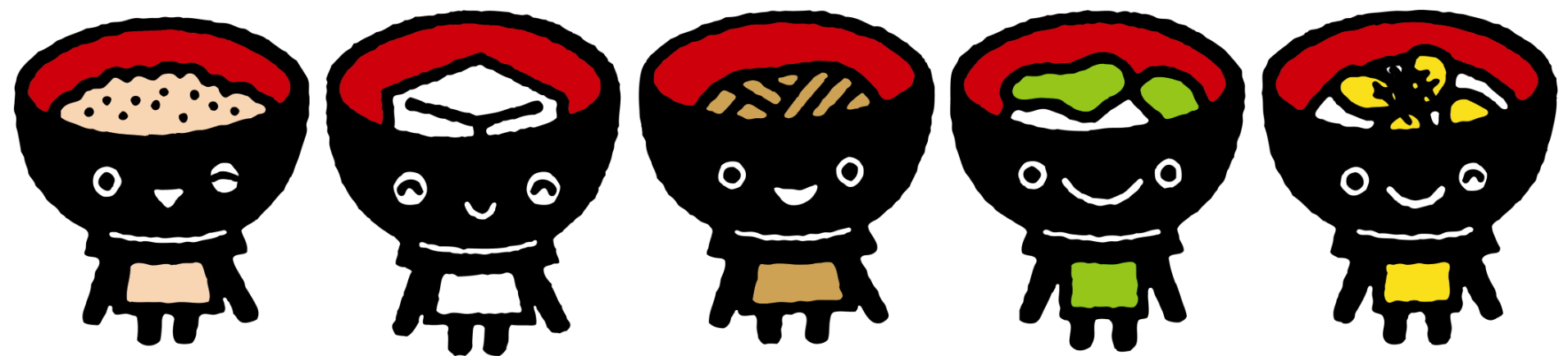 Ｒ７年度は
　終了しました
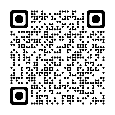 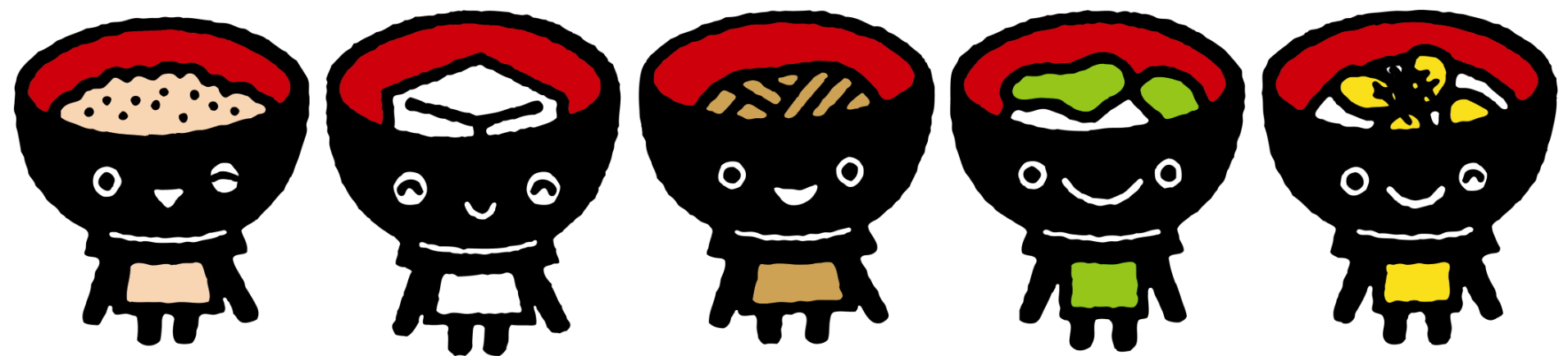 日　　　時　：令和７年７月16日（水）　10:00～15:00
会　　　場　：名古屋東急ホテル（愛知県名古屋市中区栄４-６-８）
出展事業者数：30者程度
主　　　　　　催：岩手県、岩手県産㈱
名古屋
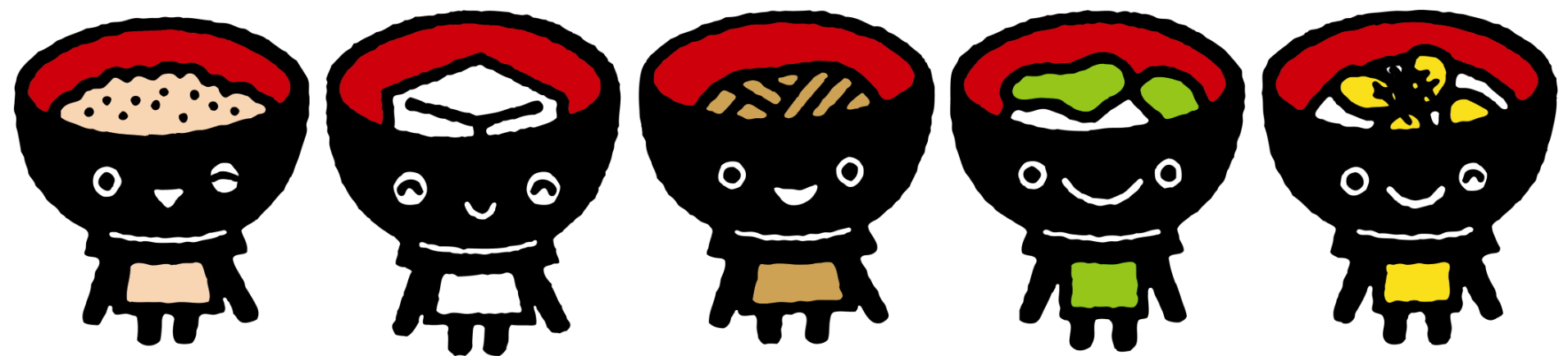 バイヤー募集中
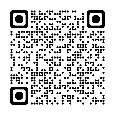 ※名古屋及び大阪開催については、昨年度と開催時期が入れ替わっておりますので、ご注意ください。
日　　　時　：令和７年11月13日（木）　10:00～15：00
会　　　場　：ホテル阪神大阪（大阪府大阪市福島区福島５-６-16）


出展事業者数：30者程度
主　　　　　　催：岩手県、岩手県産㈱
大阪
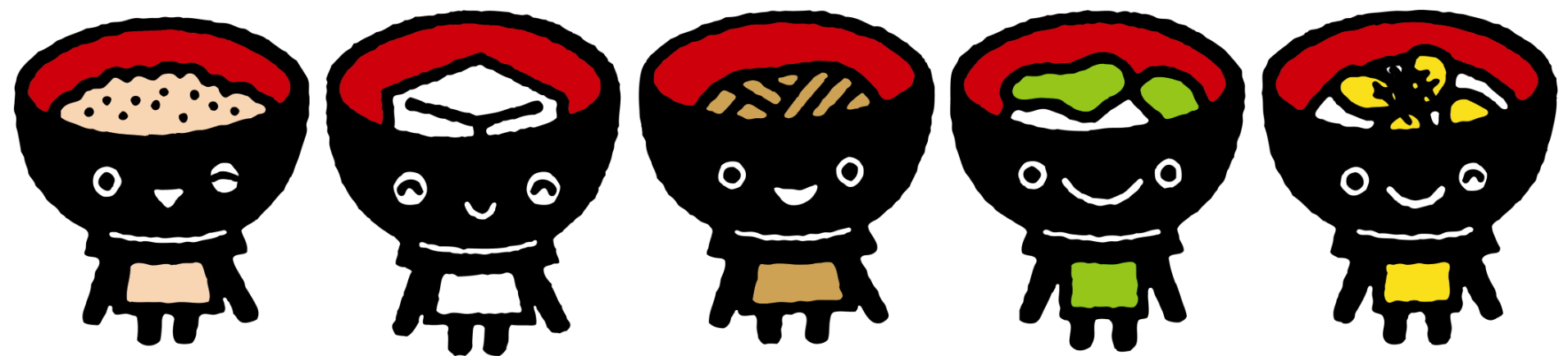 ※昨年度と場所が変更になっておりますので、ご注意ください。
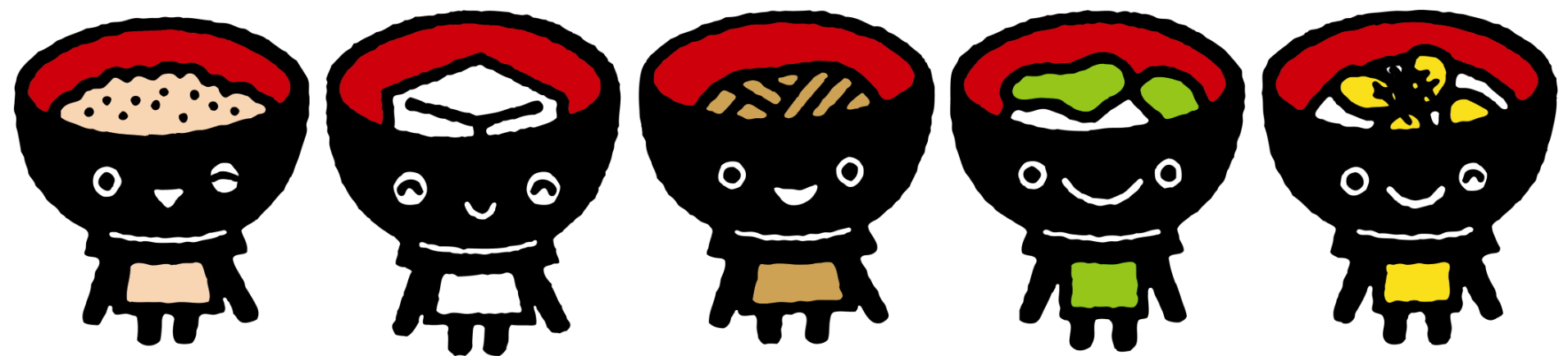 東京
出展者募集
　　９月下旬～予定
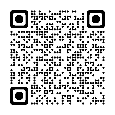 仙台
日　　　時　：令和８年２月３日（火）　　 10:00～16:00
会　　　場　：ホテルメトロポリタン仙台（宮城県仙台市青葉区中央１-１-１）
出展事業者数：50者程度
主　　　　　　催：岩手県、岩手県産㈱
出展者募集
11月下旬～予定
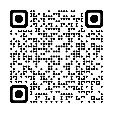 日　　　時　：令和８年２月18日（水）～20日（金）
会　　　場　：幕張メッセ (「スーパーマーケットトレードショー2026」への参加)
出展事業者数：30者程度
主　　　　　　催：岩手県、(公財)いわて産業振興センター
東京
出展者募集
６月下旬～予定
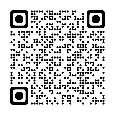 【問い合わせ】  岩手県商工労働観光部産業経済交流課　TEL 019-629-5531・5539
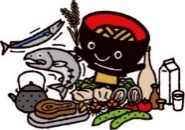 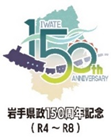 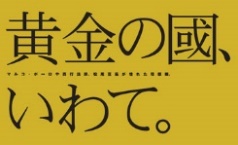 会場等は変更になる場合があります。御了承ください。
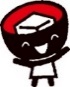 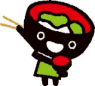 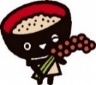 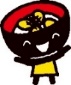 2025/6/23更新